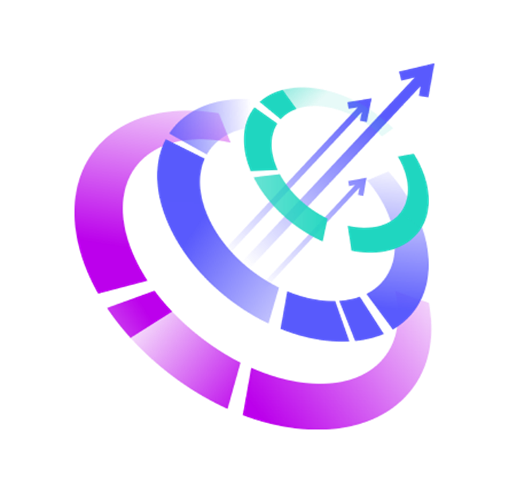 Santa Calix
Система персонального питания
на основе анализа биомедицинских данных
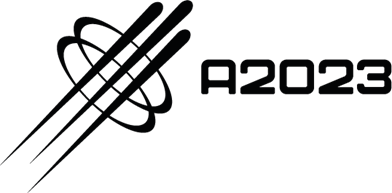 Проблематика
01
Решение
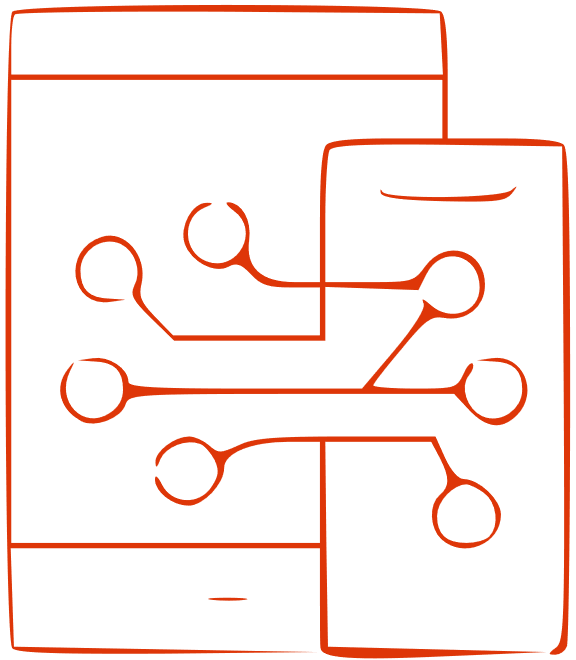 Сервис для управления питанием
решает проблему подбора регулярного питания, контроля и анализа результатов;

позволяет формировать личную диету для поддержания здоровья, соблюдения ограничений и восполнения дефицитов.
02
Планы развития
TAM - 8.6 трлн $Мировой рынок продуктов
SAM - 70 млрд $Рынок здорового  питания в РФ
SOM - 1 млрд $ 
Достижимый рынок в течении 36 мес.

Наши ЦА: физические лица, которые стремятся к здоровому образу жизни и/или придерживаются дополнительных ограничений в питании.
TAM
SAM
SOM
03
Как это работает
01
02
03
Сбор данных
Анализ
Рекомендации
04
05
*
Конструктор меню
Мониторинг результатов
Расширение
функционала
04
Прототип Личного кабинета
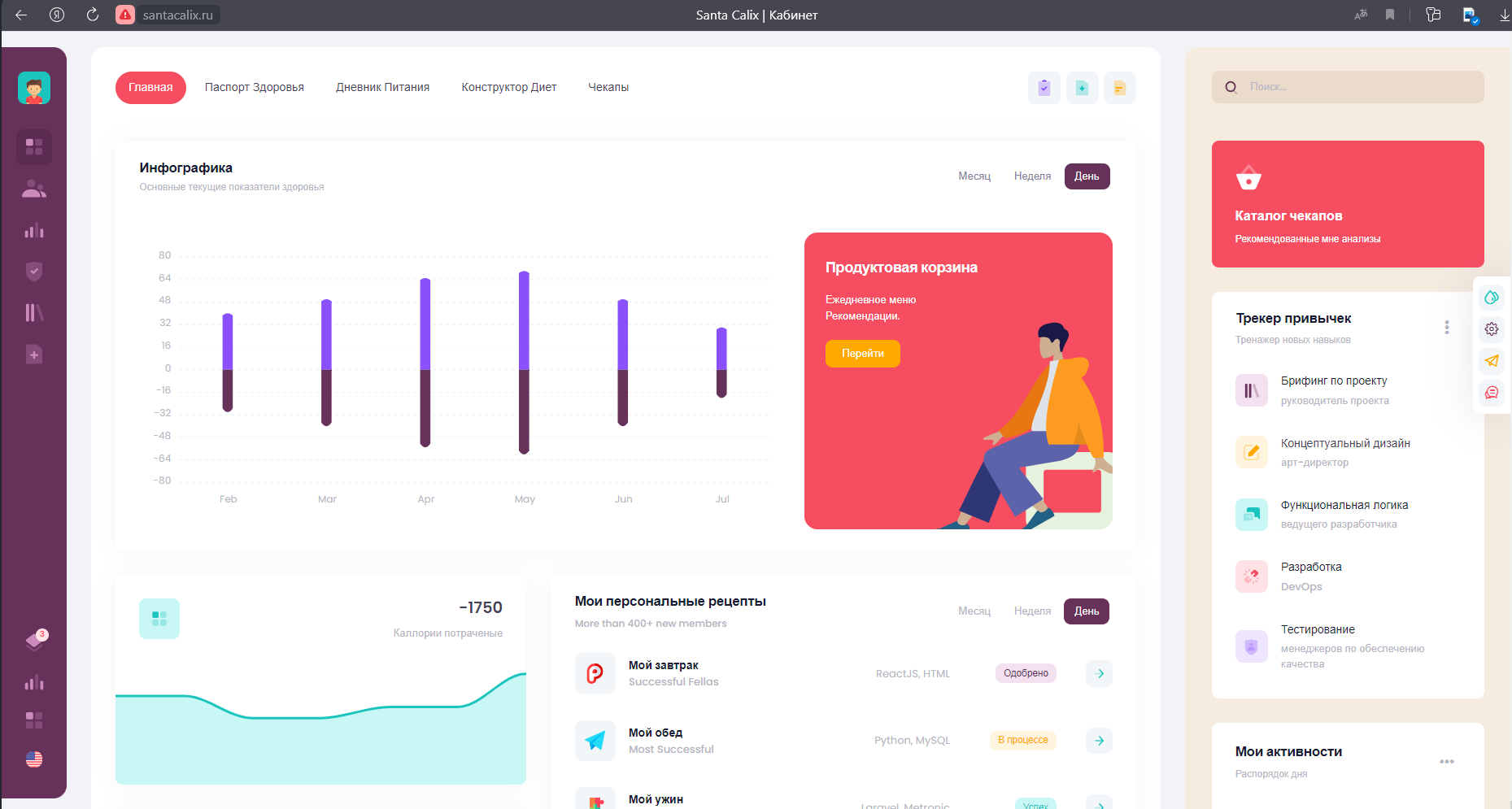 05
Модель монетизации
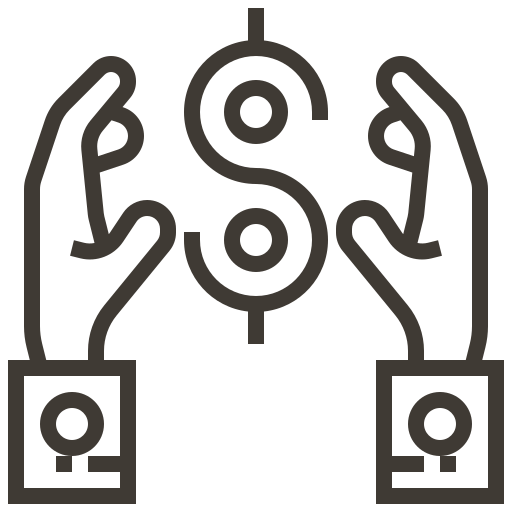 Пользователь
06
Торговые сети
Лаборатории и фармацевтические компании
Бизнес-модель
07
Финансовая модель
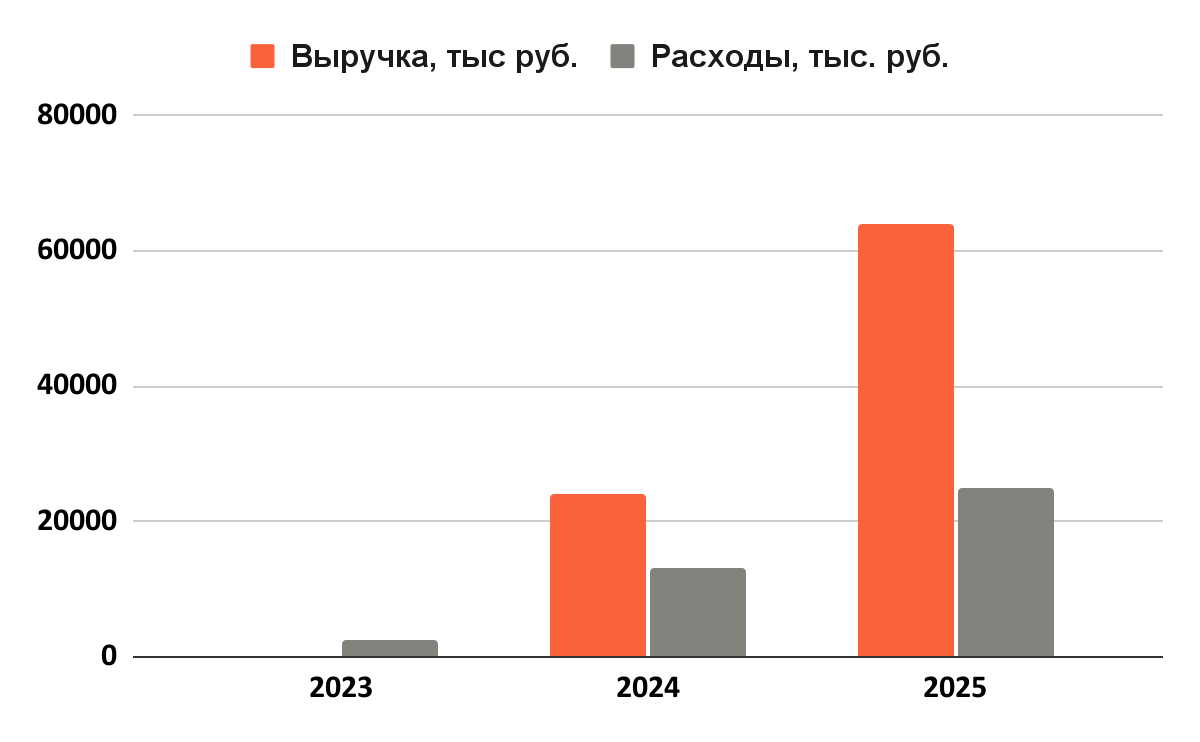 08
Конкурентный анализ
09
Дорожная карта
2024. Версия 2.0
2023. Старт продаж;
Росбиотех;
Грант Старт.
2025. Версия 3.0
10
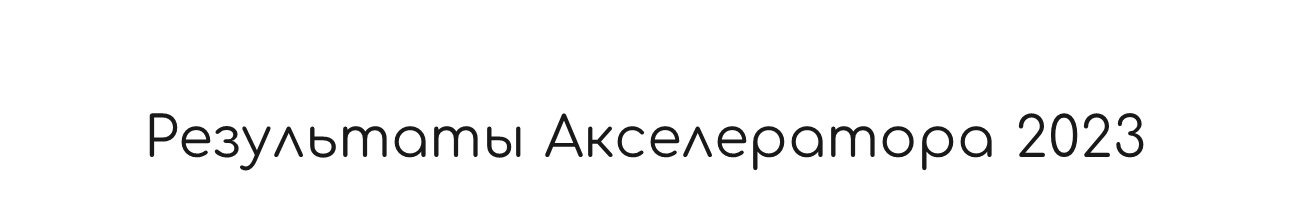 Проработка дорожной карты, продукта и финансовой модели;
Новые контакты по работе с НТИ и потенциальными партнерами;
Поддержка экспертов;
Улучшение “soft - skills “.
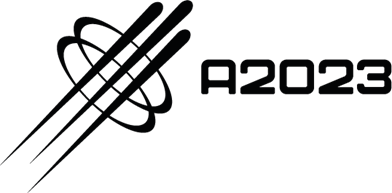 11
Команда
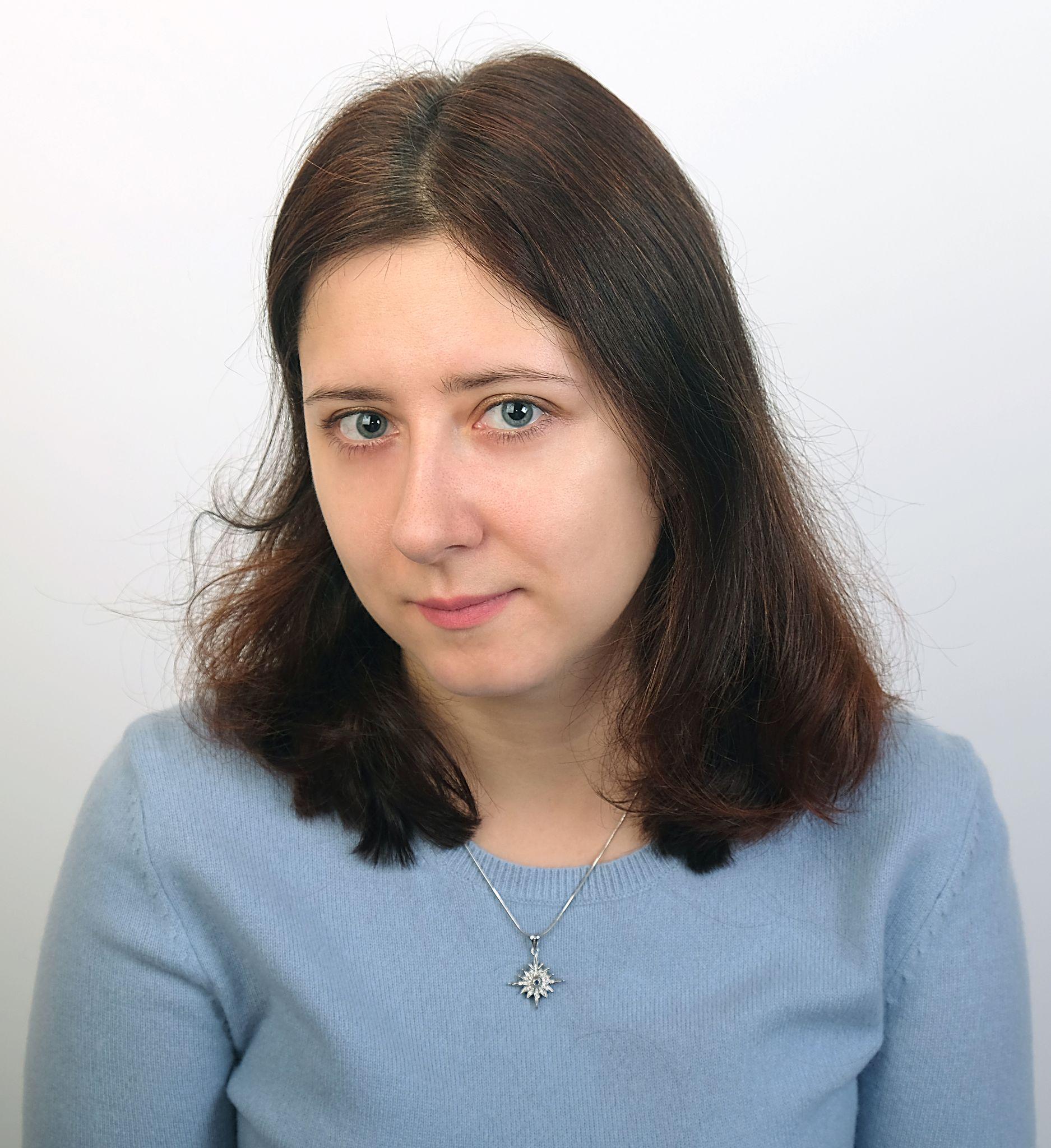 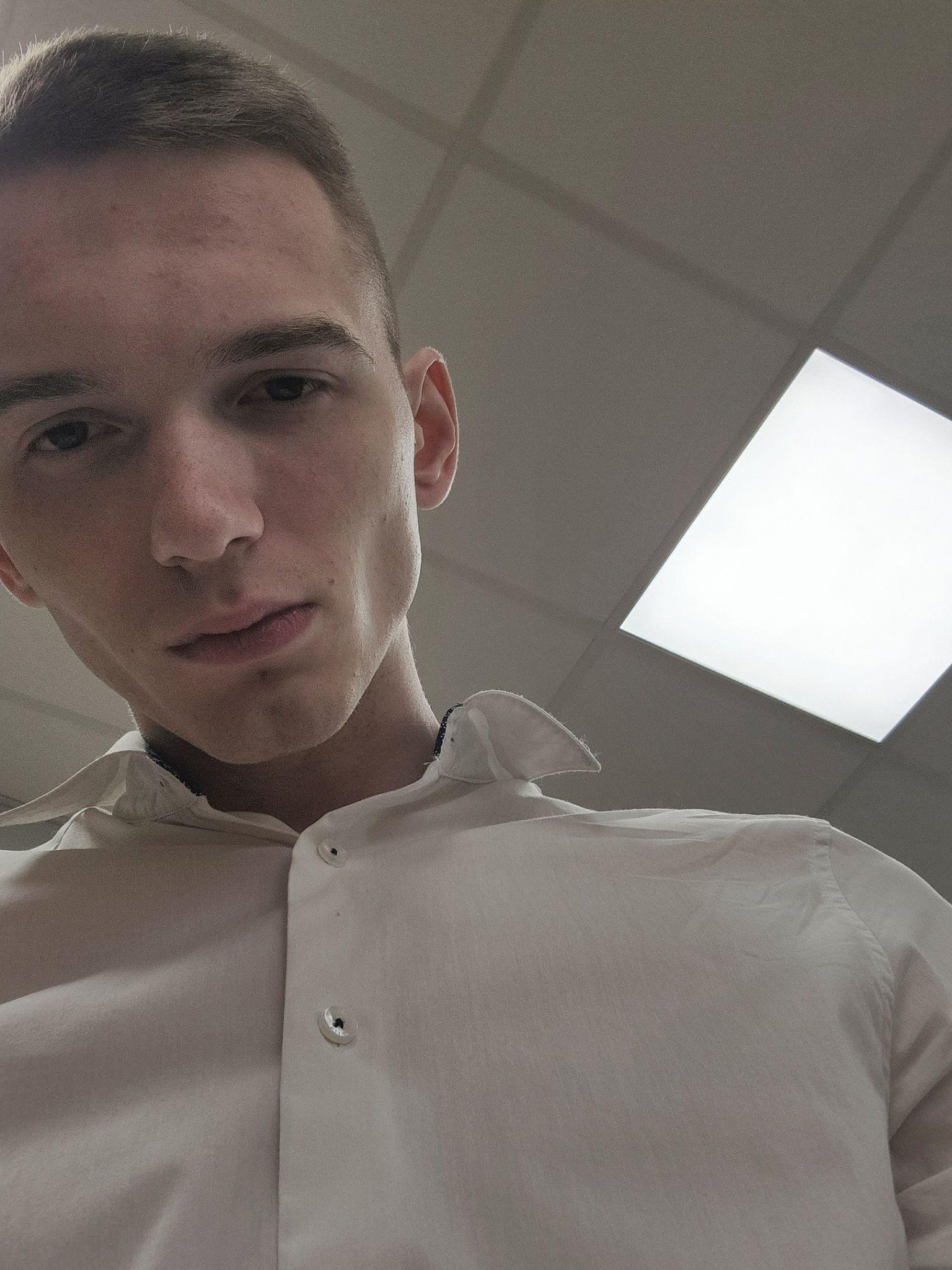 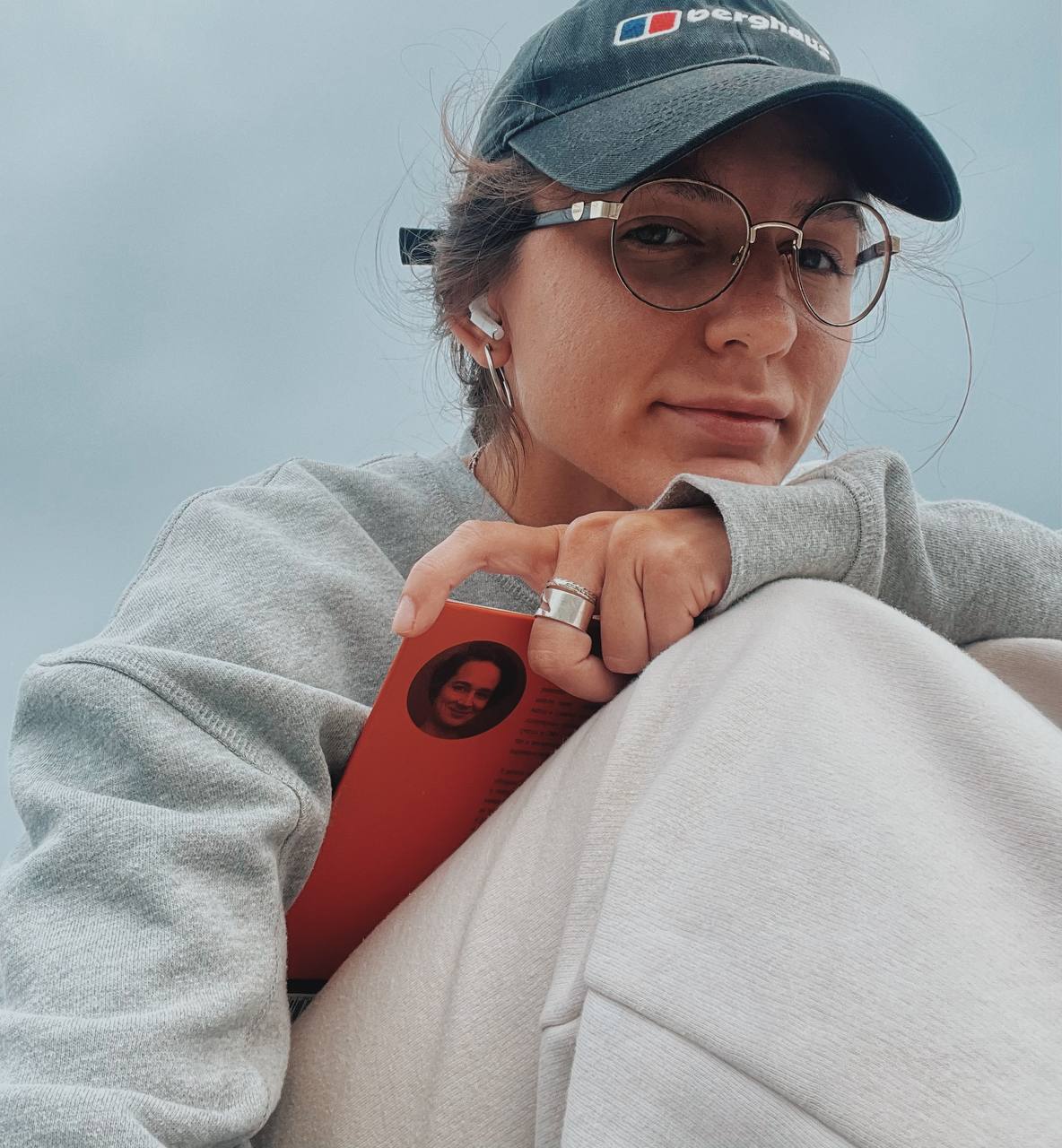 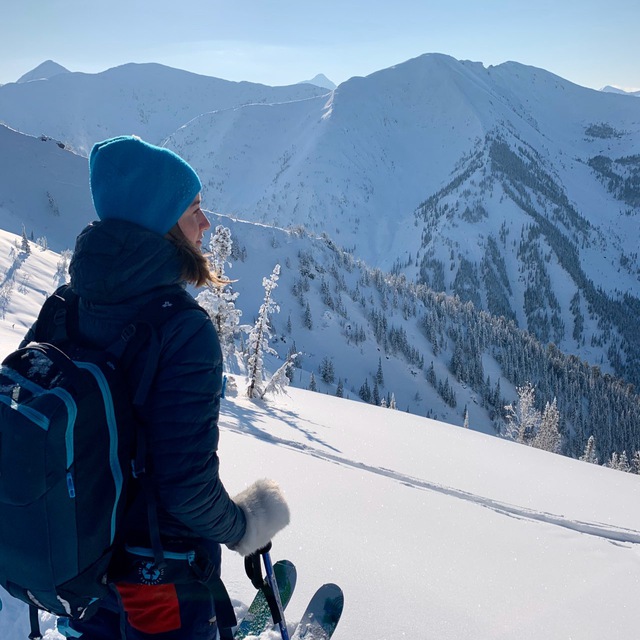 Анна ЮрченкоКандидат наук (МГУ). Университет 
ИИ. Разработка продукта. Machine Learning.
Алексей Сусоев НГУЭУ. Специалист по ИТ, фронтенд-разработка. 
Разработка продукта, продажи.
Мария МитинаМГМУ Сеченова. Европейский 
институт долголетия.  Лабораторная 
диагностика, нутрициология
Мария ПотапкинаБиофак МГУ. Аналитик,менеджер продукта. Разработка 
баз данных, продажи.
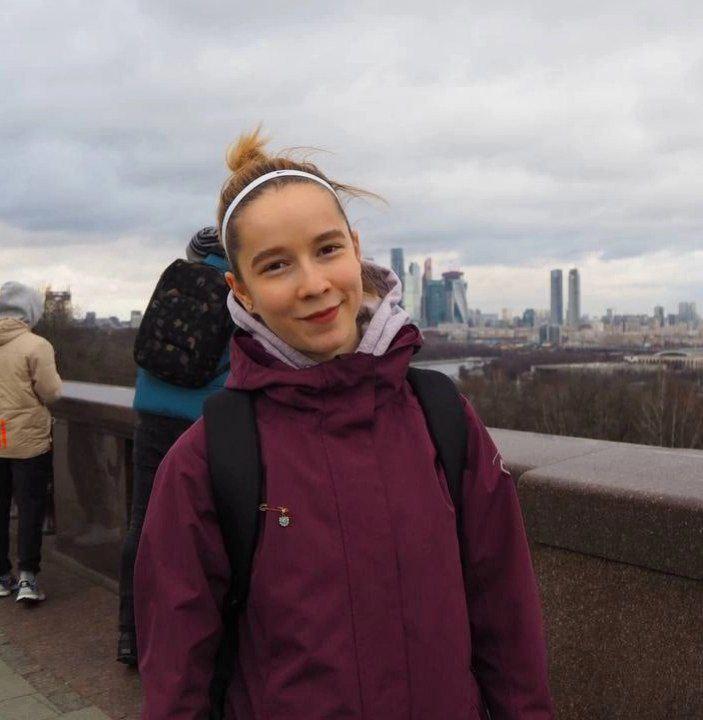 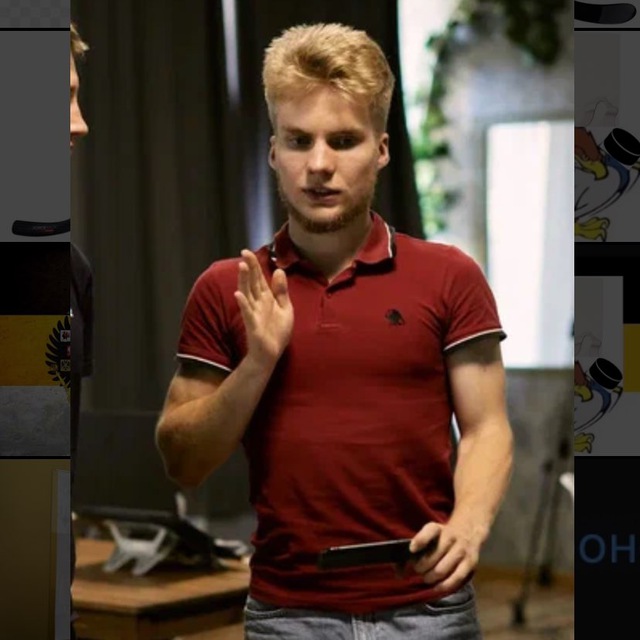 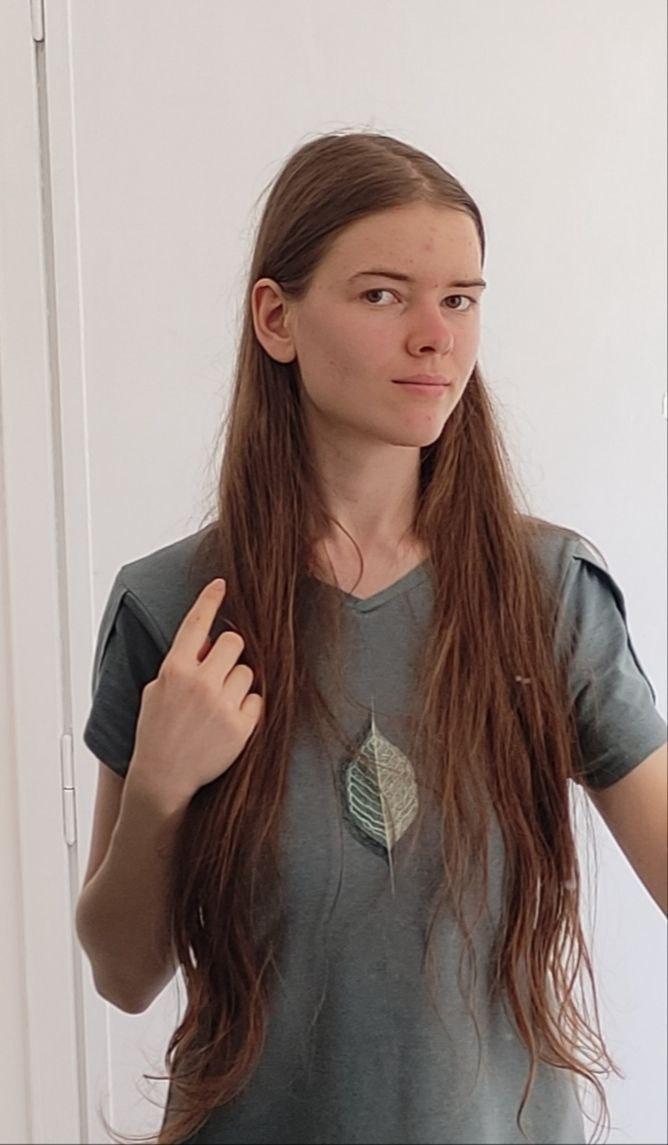 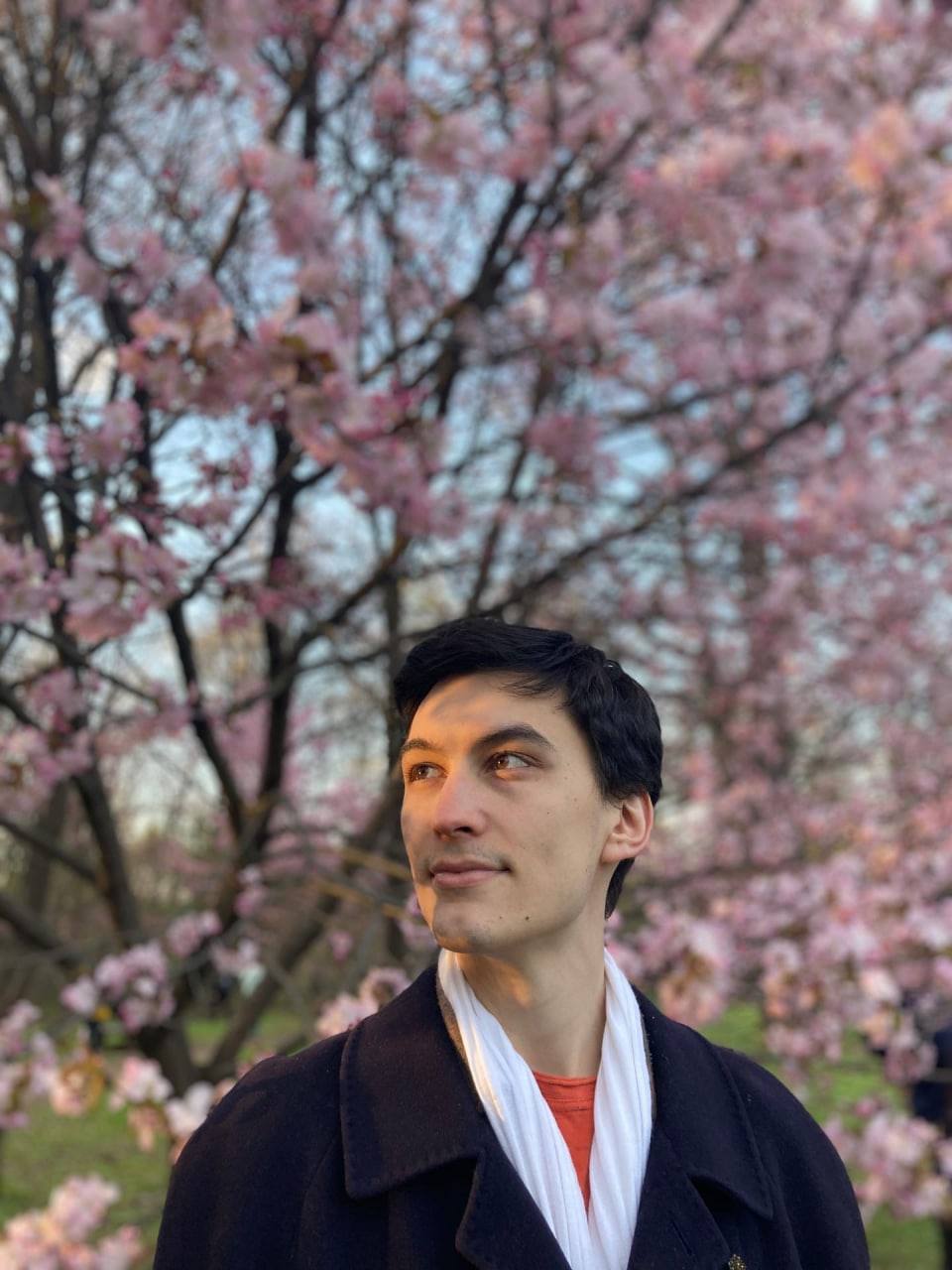 12
Роман АксеновМГАВМиБ. Биоинформатик. 
Управление разработкой, анализ 
биомаркеров. Data Science. 
Machine Learning.
Артем Шубин
МФТИ (ФПМИ). Сколтех. 
Биоинформатик, бэкенд-разработка..
Анализ биомаркеров.Data Science. Machine Learning.
Наталья ЕфремоваМСХА Тимирязева. Академия естественных наук UNIS.
Биолог-исследователь, аналитик данных, фронтенд-разработка.
Регина Мухаметшина 
Биофак МГУ. Генетик, 
биоинформатик. Разработчик. 
Data Science. Студент года РТ.
Santa Calix
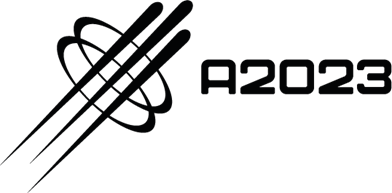 Мы ищем:
12 млн рублей инвестиций для ускоренного изготовления полноценной версии приложения под залог 100% акций стартапа.
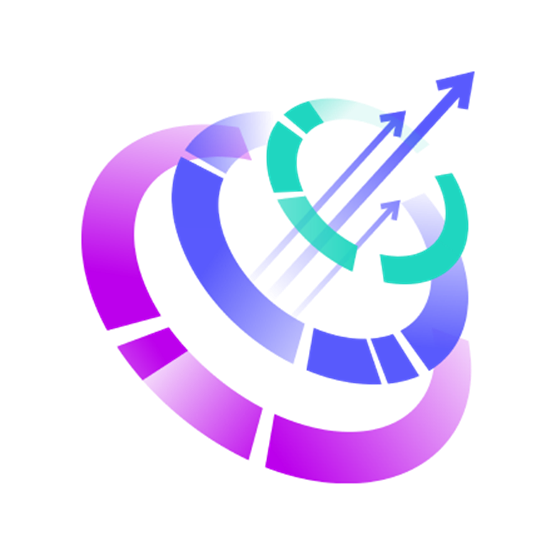 Контакты:
metastart@mail.ru+7 926 523 52 71